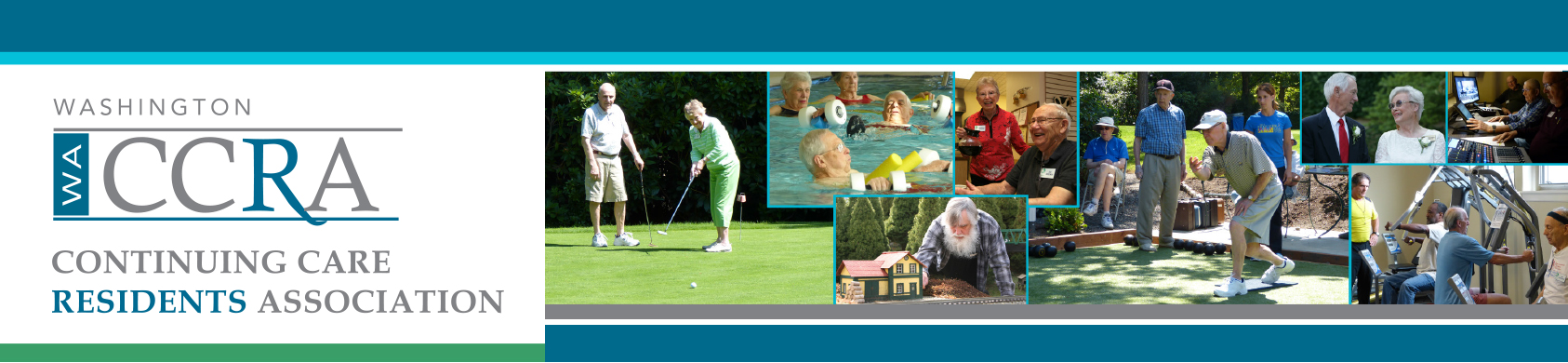 WACCRA Update
October, 2018Skyline
Copyright 2018. All Rights Reserved.
WACCRA 
Washington Continuing Care Residents Association
WACCRA Purpose and Scope
“The WACCRA represents many CCRC residents in Washington State. Residents, family, or friends of CCRC residents and other individuals can join WACCRA and help sponsor the agenda.”
WACCRA Does for 23 CCRCs in Washington:
Support the Committed and Dedicated CCRC Executive Team for Even More Excellence in Management
Sponsor Washington State Legislation to Assure the Future Services We Paid for Will be Available When We Need Them.
Educate Future and Present Residents On Important Topics
WACCRA’s Focus
REALITY  CHECK:  Continuing  Care  Retirement Communities  (CCRC)
Myths vs Reality
MYTH: Residents in CCRC’s are all rich and wealthy.
FACT:
MYTH: Residents in CCRC’s can move out with minimal penalty.
FACT:
MYTH: CCRC’s in Washington have had no financial problems.
FACT:
Legislators Need to be Educated about CCRCs
REALITY  CHECK:  Continuing  Care  Retirement Communities  (CCRC) Cont’d
Myths vs Reality
MYTH: Residents of CCRC’s are merely renters of apartments.
FACT:
MYTH: CCRC’s have little financial incentive to replace existing independent living residents.
FACT:
MYTH: WACCRA wants to change the CCRC business model and redirect management.
FACT:
Legislators Need to be Educated about CCRCs
Brief Review
2016 Law
2017 Amendment
2018 Strategy
2019 Plan
2019 LEGISLATIVE PLANS
WACCRA OMNIBUS BILL
OBJECTIVES
INFORMATION  TRANSPARENCY
GOVERNANCE  TRANSPARENCY
FINANCIAL TRANSPARENCY
TIMELINE
December 7.  Prefiling.
January 14, 2019.  Legislature begins 2019 session. 
January 14-March ??  Support needed. Olympia.  Calls.  Letters.  Emails.
Thank  You
Thank  you  for  letting  us  represent  you  and  your  issues.  
It  is a  pleasure  to  work  with  you  on  your  behalf.
Let’s  Go  For  It!